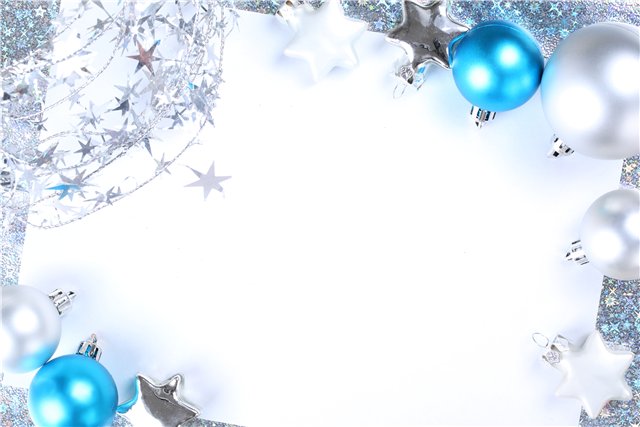 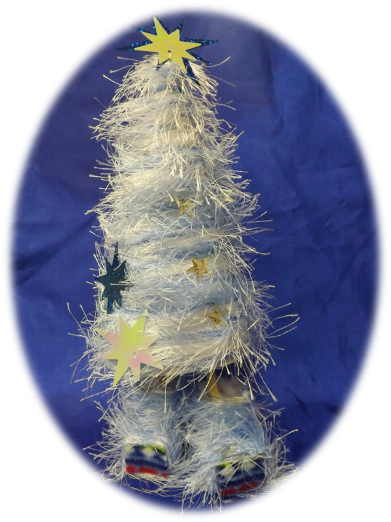 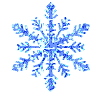 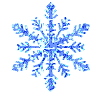 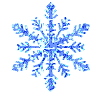 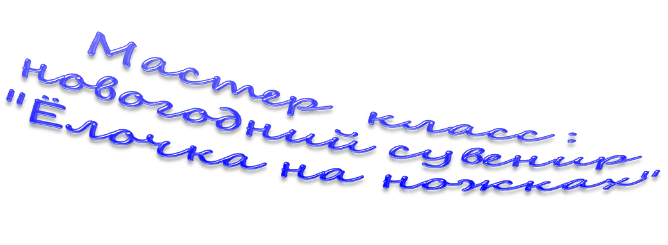 Озёрск 2014
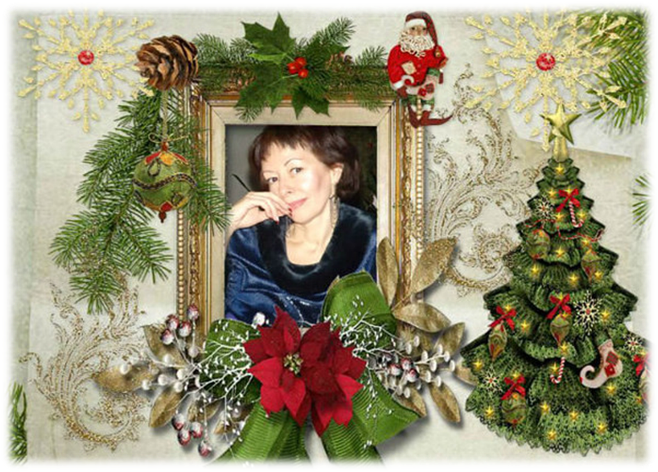 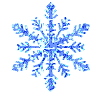 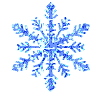 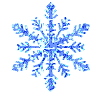 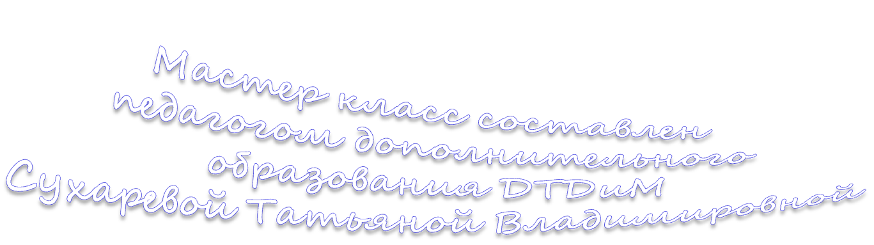 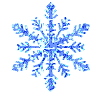 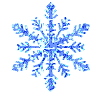 Мастер класс  разработан
не только для создания 
новогоднего чуда, 
но и как  способ приготовить  особенный подарок в канун Нового года…
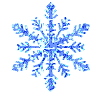 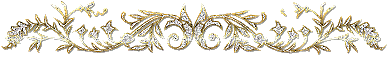 итак, делаем…
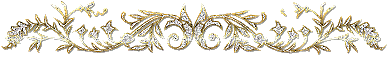 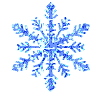 Инструменты:
 ножницы
 нож канцелярский
 степлер 
 линейка
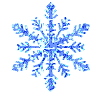 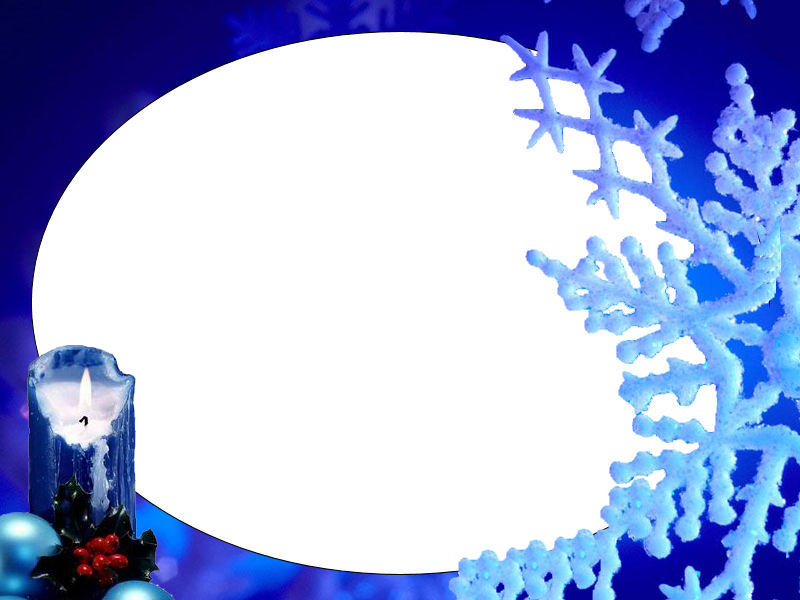 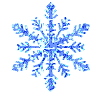 Материалы и приспособления:

 пряжа синтетическая «Травка» 
голубого и белого цвета (по 1 мотку)
 флис  с рисунком (кусочки )
 скотч
 белый картон (2 листа А-4)
 2 деревянные палочки (можно для суши )
 клей  строительный, прозрачный
 пенопласт 3 кусочка  
 пайетки
…и ваша фантазия...
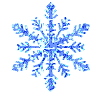 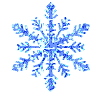 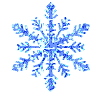 Чертёж выкроек:
 Конус (ёлочка) 1 деталь, формат А-4
 Валеночки 2 детали
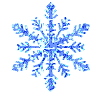 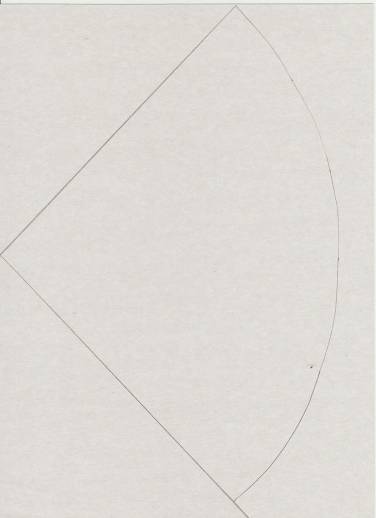 Соотношение деталей задаём 
самостоятельно ,соблюдая 
пропорции «тела с ногами».
Детали можно получить методом
 копирования рисунка в документ
Microsoft word. Затем распечатать.
Вырезать.
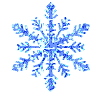 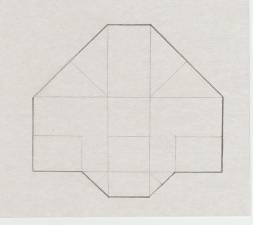 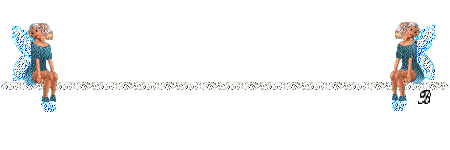 По краю конуса наносим полоску клея.
 Конус сворачиваем. Проклеиваем шов. 
Для надёжности в нескольких местах 
закрепляем скотчем.
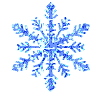 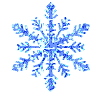 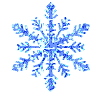 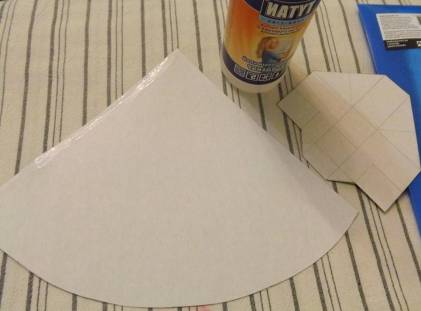 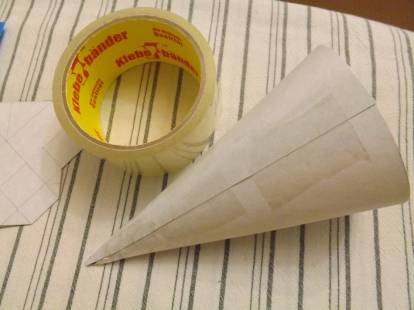 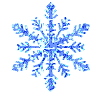 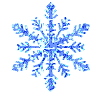 2. Берём у мотков белой и голубой пряжи 
одновременно два конца. 
Прикрепляем их с внутренней стороны  конуса 
скотчем и плотно снизу вверх обматываем конус.
Чтобы пряжа закрепилась и не соскальзывала, 
сам конус периодически  смазываем клеем.
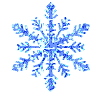 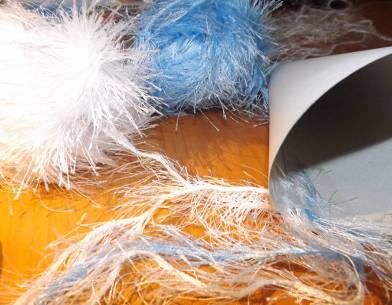 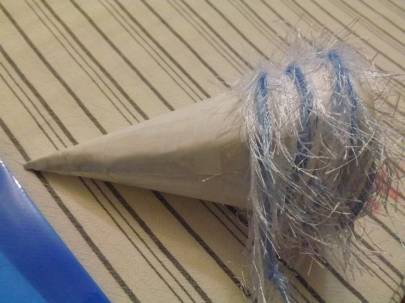 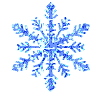 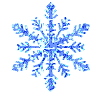 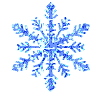 3. Закрепив клеем пряжу на верхушке ,
таким же способом обматываем конус  вниз.
Так наша елочка будет выглядит пушистее. 
 Концы пряжи обрезаем и закрепляем скотчем 
с внутренней стороны конуса.
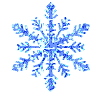 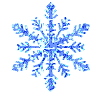 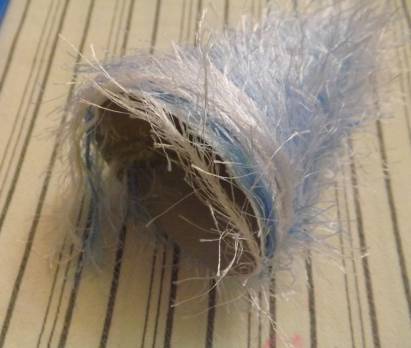 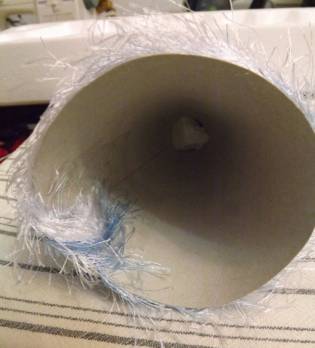 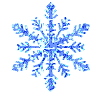 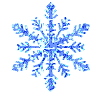 4. Основание для елочки, если его украсить с 
фантазией уже можно использовать как
Новогодней сувенир. А можно продолжить работу.
Для этого  из пенопласта вырезаем кубик, 
 вставляем в  макушку конуса
с внутренней стороны, прикрепив его на клей.
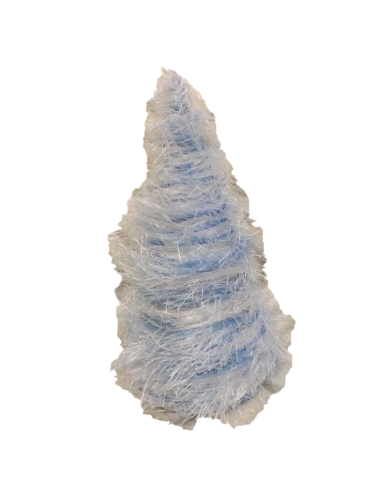 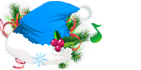 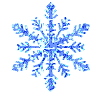 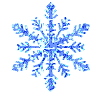 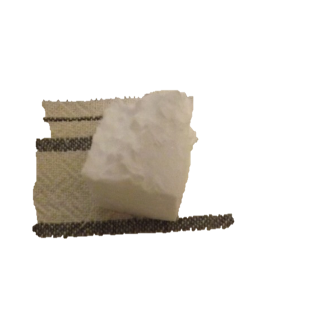 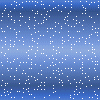 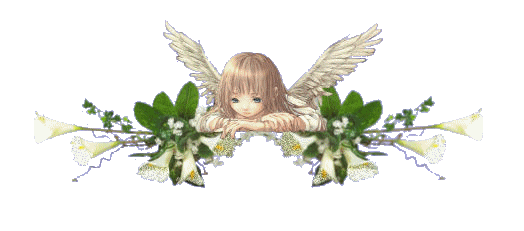 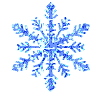 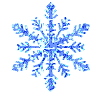 5. В кусочек пенопласта вставляем деревянные палочки.
Закрепляем клеем. 
6. Начинаем  делать  валенок:
бумажные заготовки сгибаем по линиям. 
Делаем два надреза до уголков по красным 
линиям (см. фото)

Совет : до сгибания по всем линиям проводим  ножницами. 
с нажимом.
Тогда сгибы получаются ровными  и жёсткими.
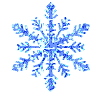 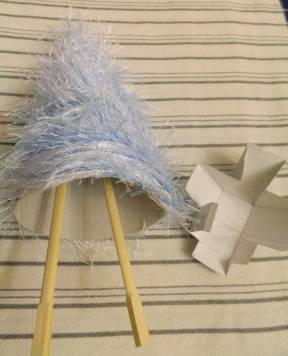 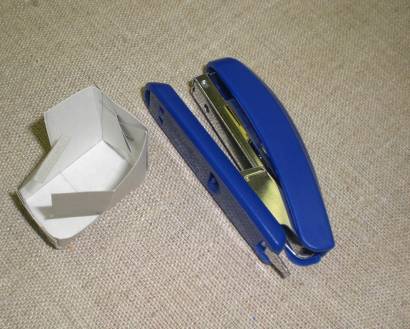 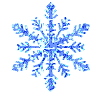 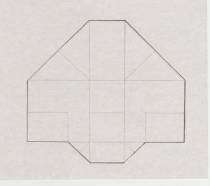 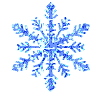 7. Валеночки скрепляем степлером и скотчем. 
В основание валеночка вставляем кусочки 
пенопласта, закрепив их клеем.
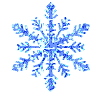 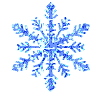 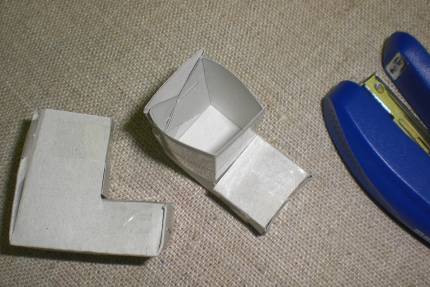 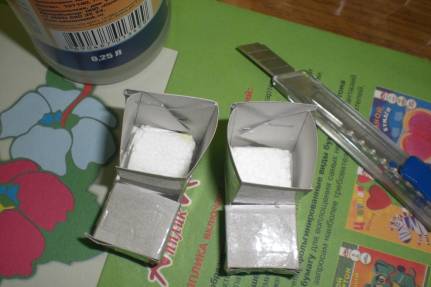 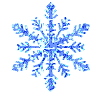 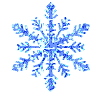 8. Из цветного флиса вырезаем кусочки 
нужного размера. Для этого прикладываем
 валеночек к ткани нужной частью и
обводим светлым фломастером. Вырезаем.
 Заклеиваем детальками
«пяточки» и «носочки» у валеночек.
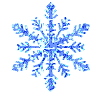 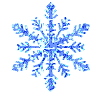 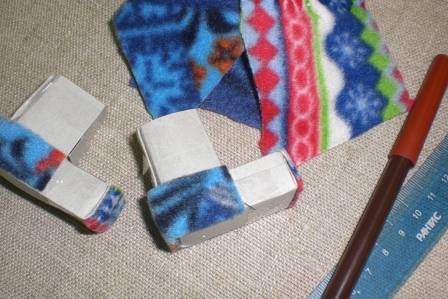 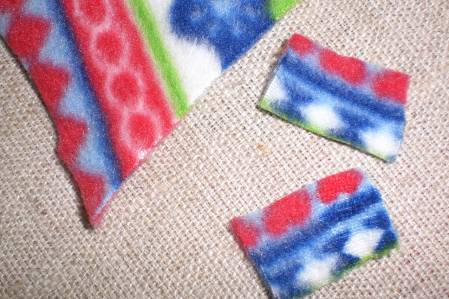 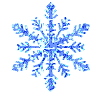 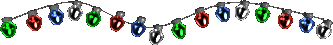 9. Открытые части обматываем пряжей, начиная
 с носочка и переходя на голень. Кончики пряжи 
закрепляем клеем. Работаем не торопясь и аккуратно. 
Вставляем деревянные палочки вместе с основанием 
для ёлочки в валеночки в пенопласт. Закрепляем клеем. 
Даём время для высыхания изделия.
Украшаем ёлочку пайетками, прикрепляя их  клеем. 
К пайеткам можно добавить бусины, ленты. 

При украшении ёлочки необходимо проявить фантазию 
и дать выход положительным эмоциям. 
Задайтесь целью сделать красивый и  яркий сувенир.
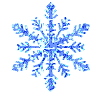 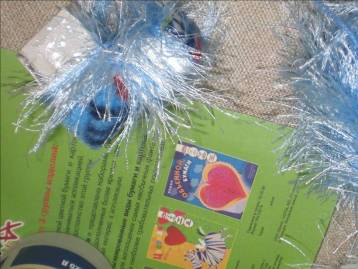 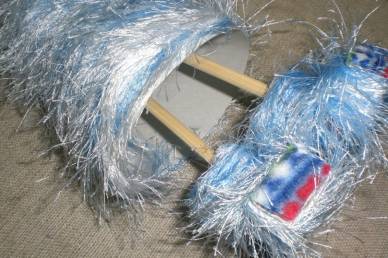 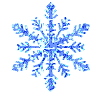 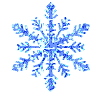 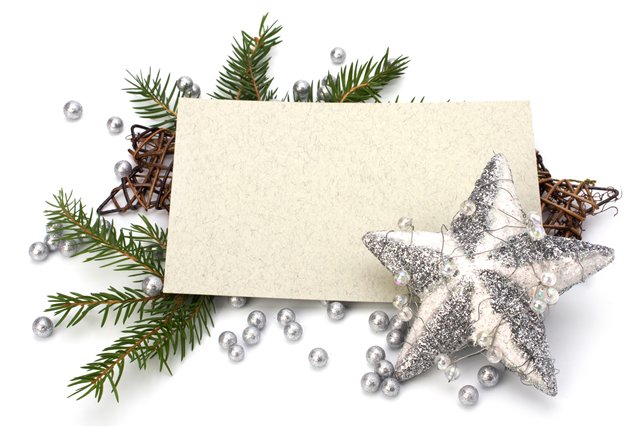 Теперь остается 
только выбрать 
адресата для подарка!
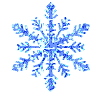 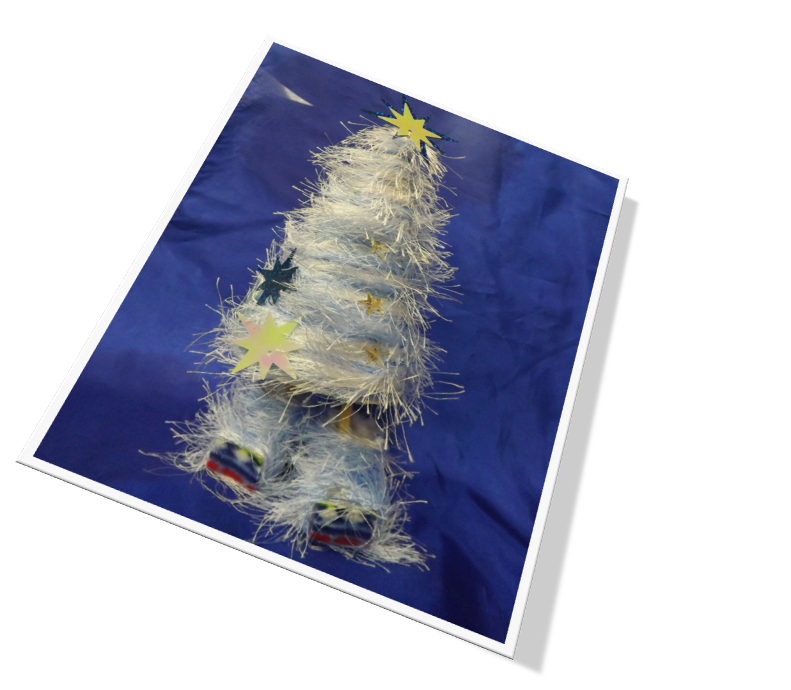 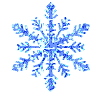 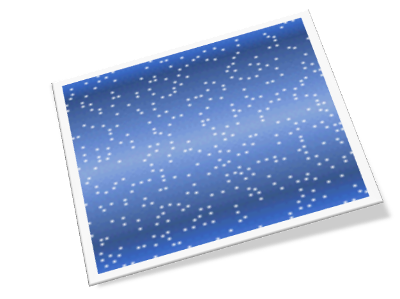 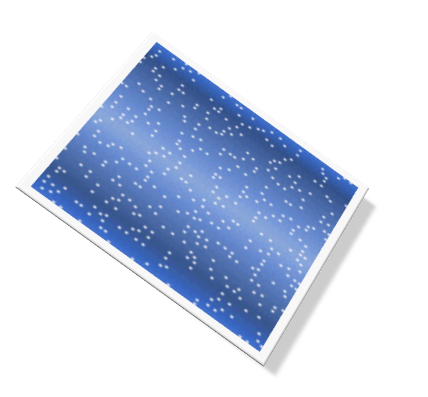 Выдумывайте!
 Творите!
Удивляйте!
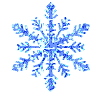